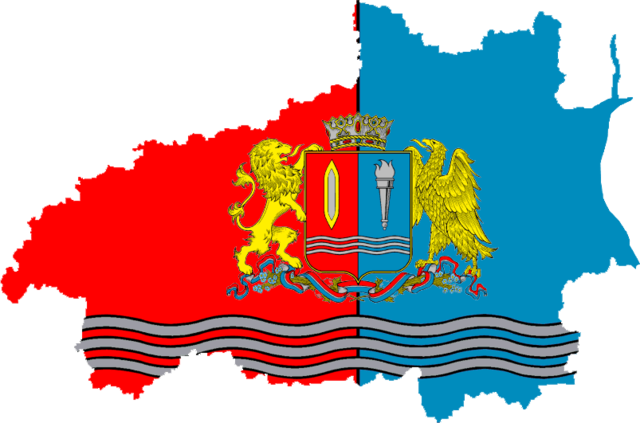 Урок парламентаризма1 сентября
Опыт Ивановской области в 2013-2014 годах
Выборы депутатов Ивановской областной Думы 08.09.2013
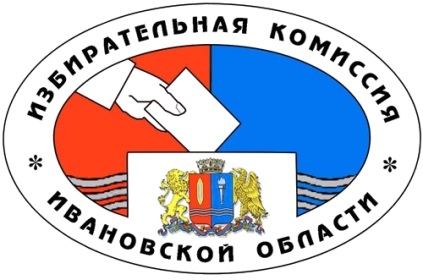 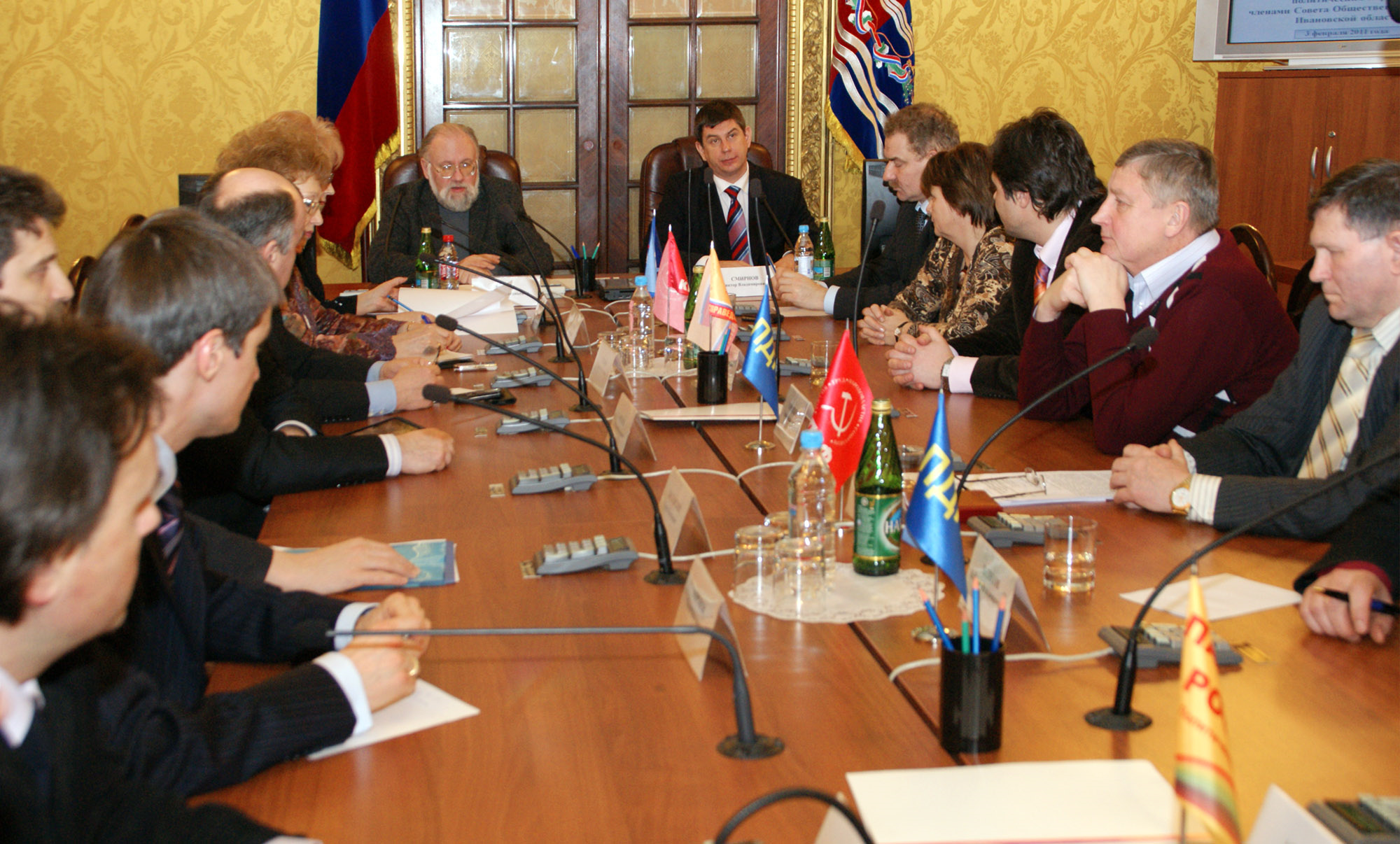 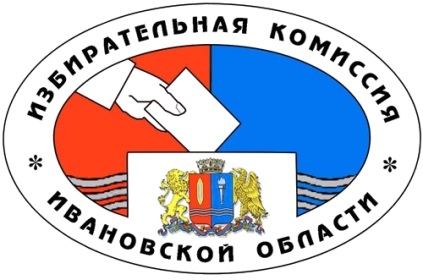 Во всех школах области
В старших классах
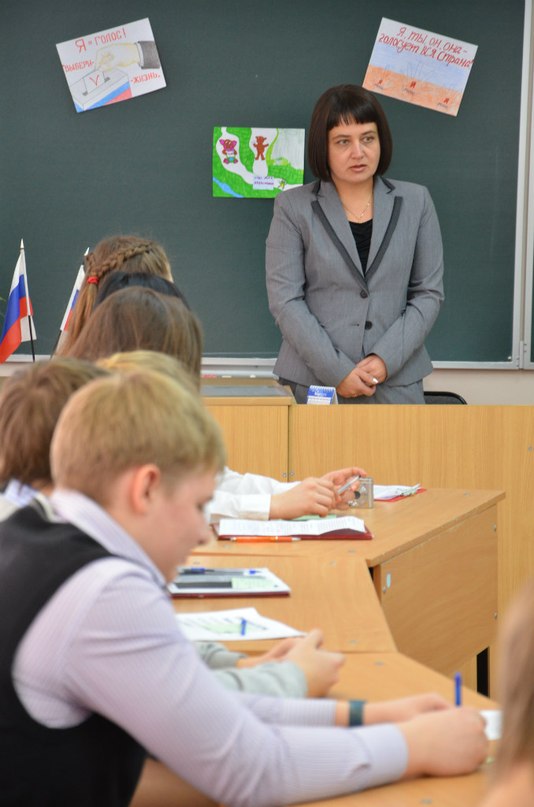 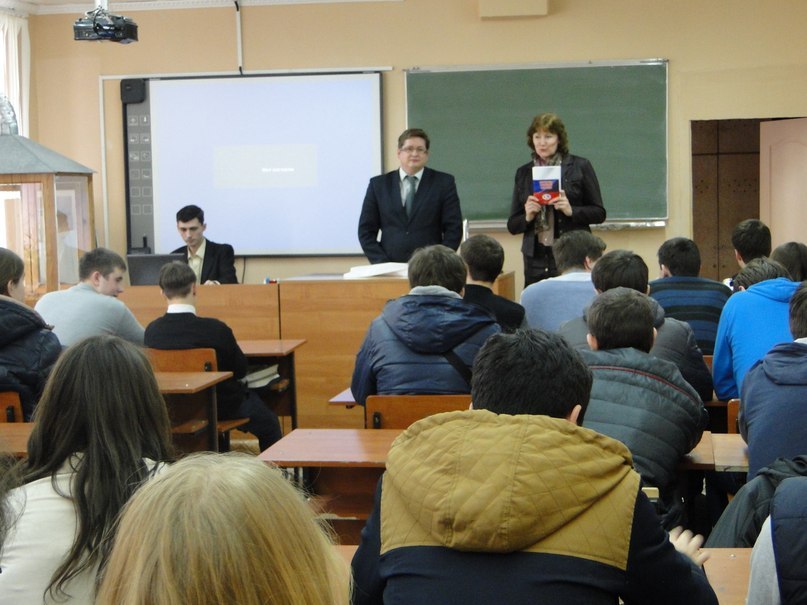 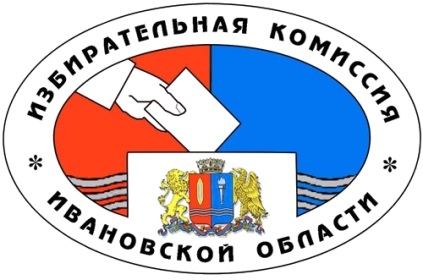 Структура урока
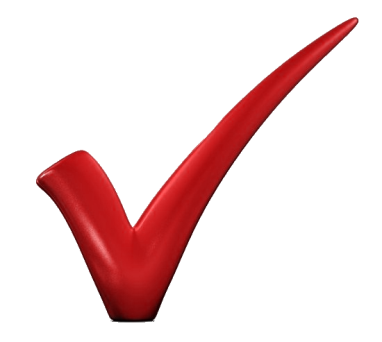 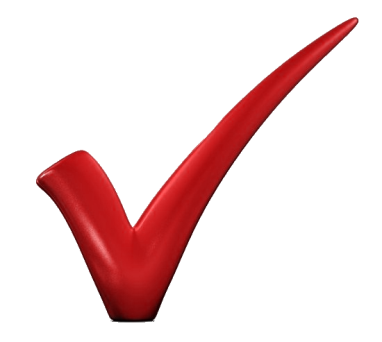 Выступления политиков, известных людей, членов избирательных комиссий
Фильм об областном парламенте
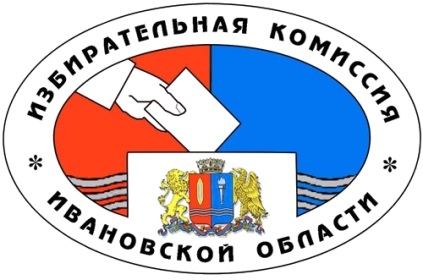 Участники урока
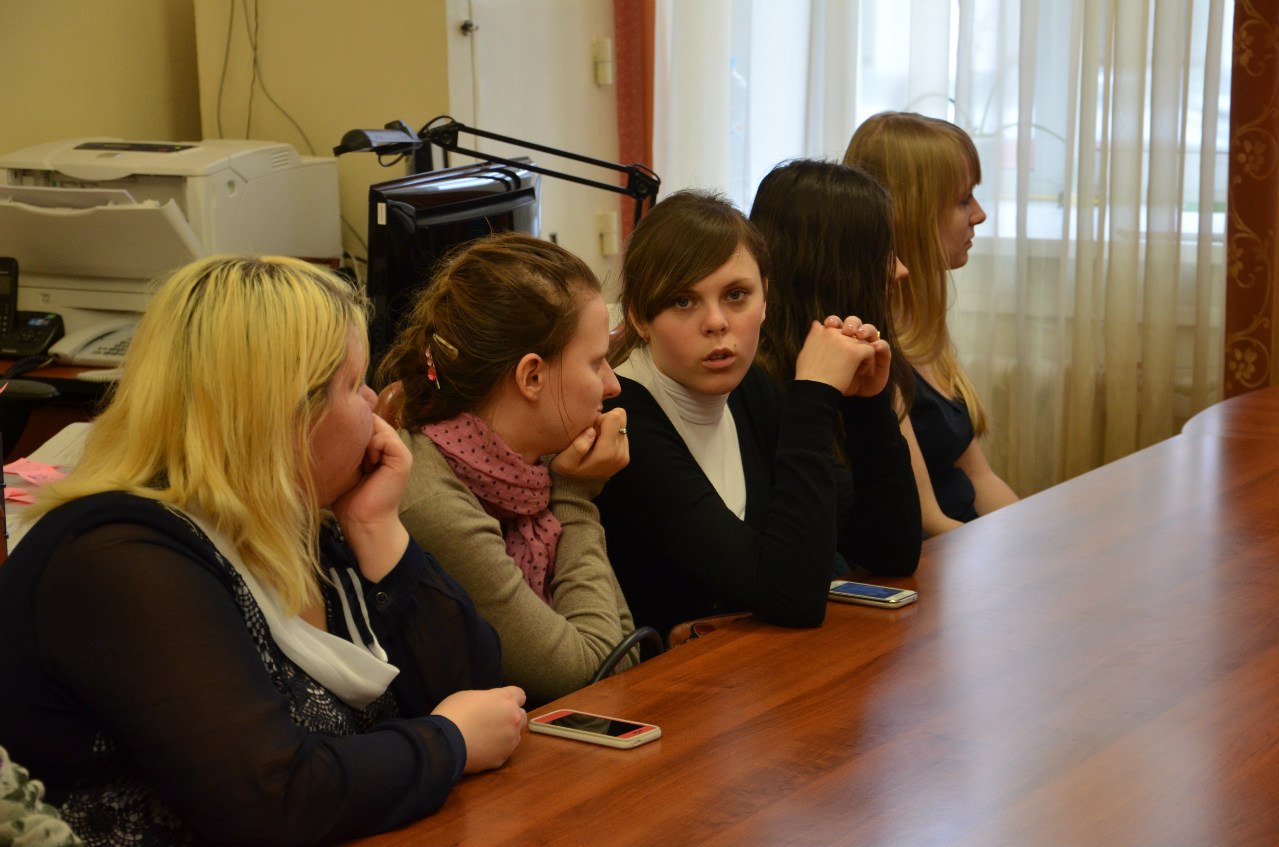 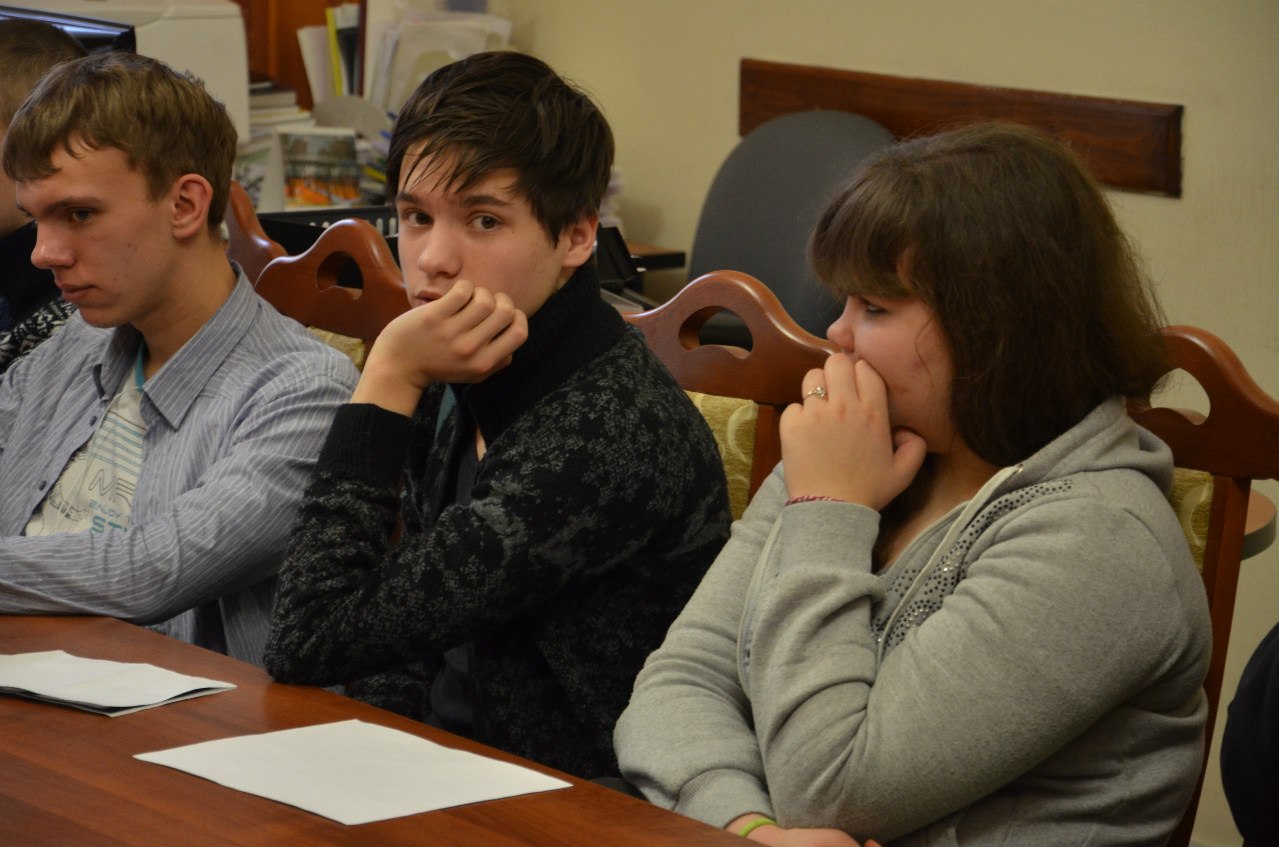 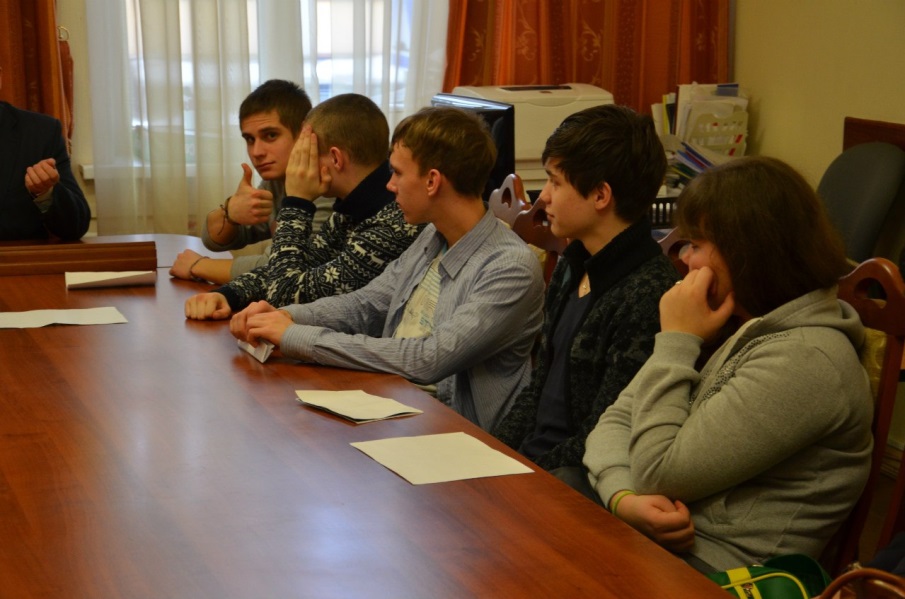 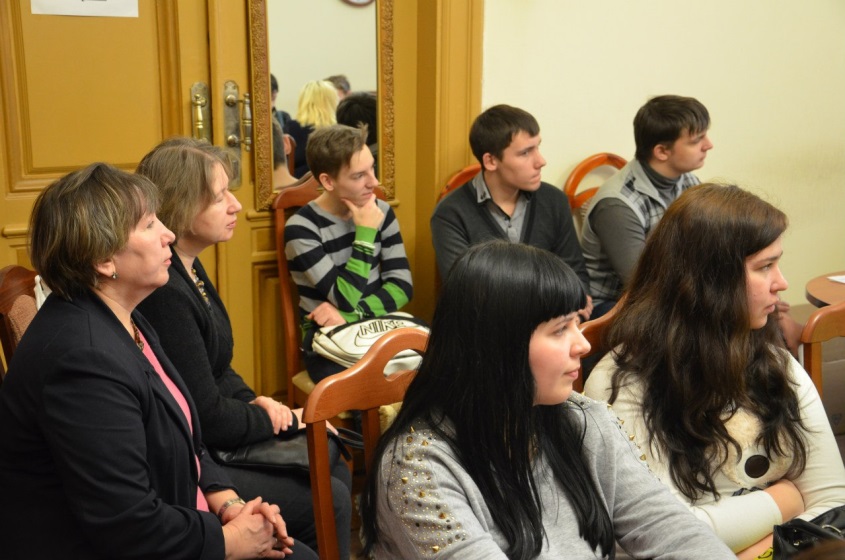 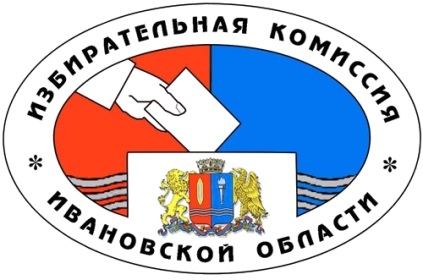 Содержание фильма
Об Ивановской области
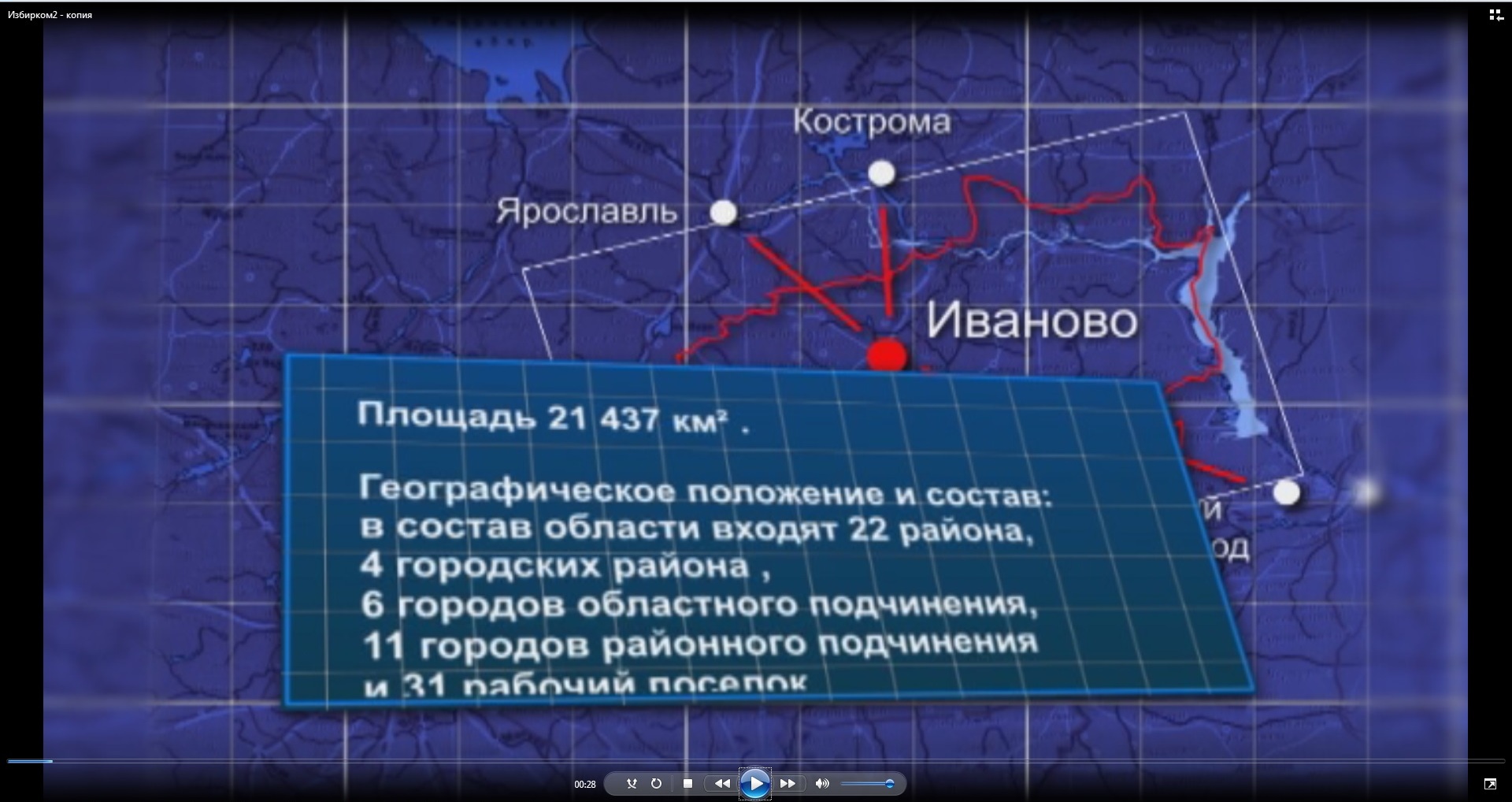 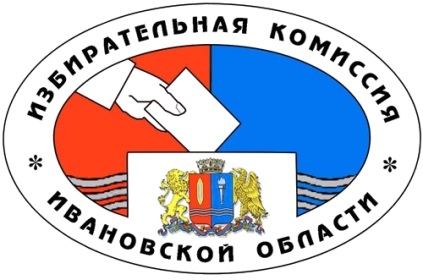 Содержание фильма
История Ивановской областной Думы
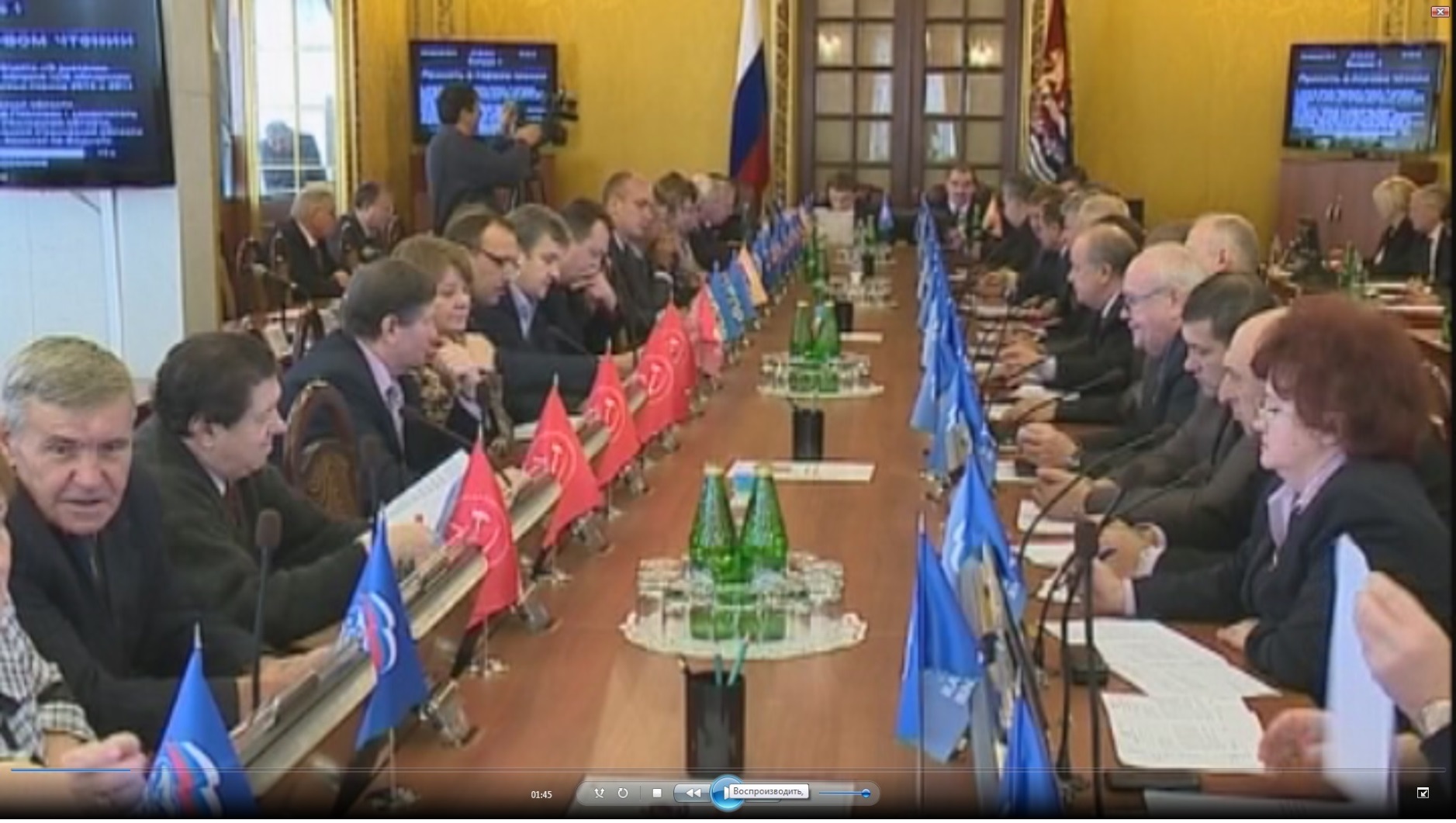 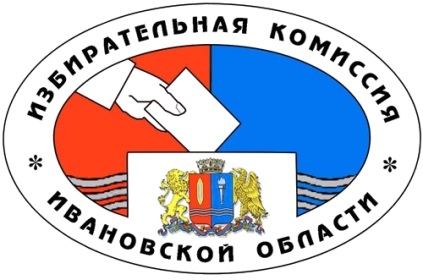 Содержание фильма
Характеристика областного парламента
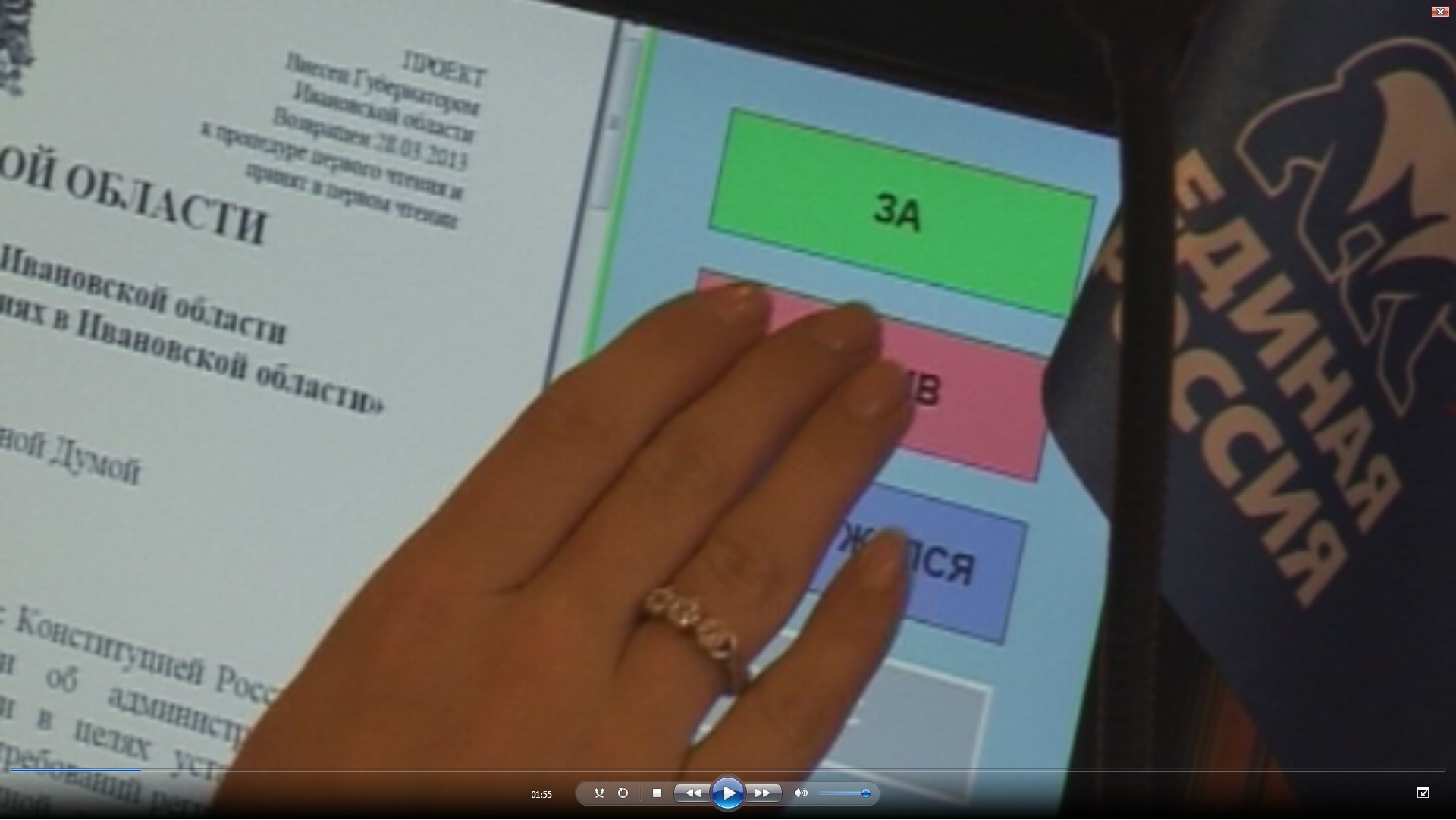 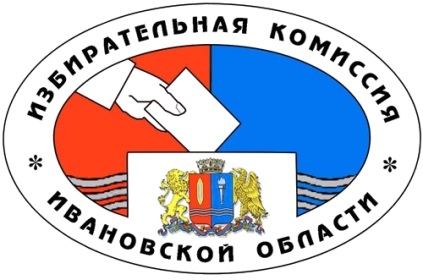 Содержание фильма
Выступление Губернатора
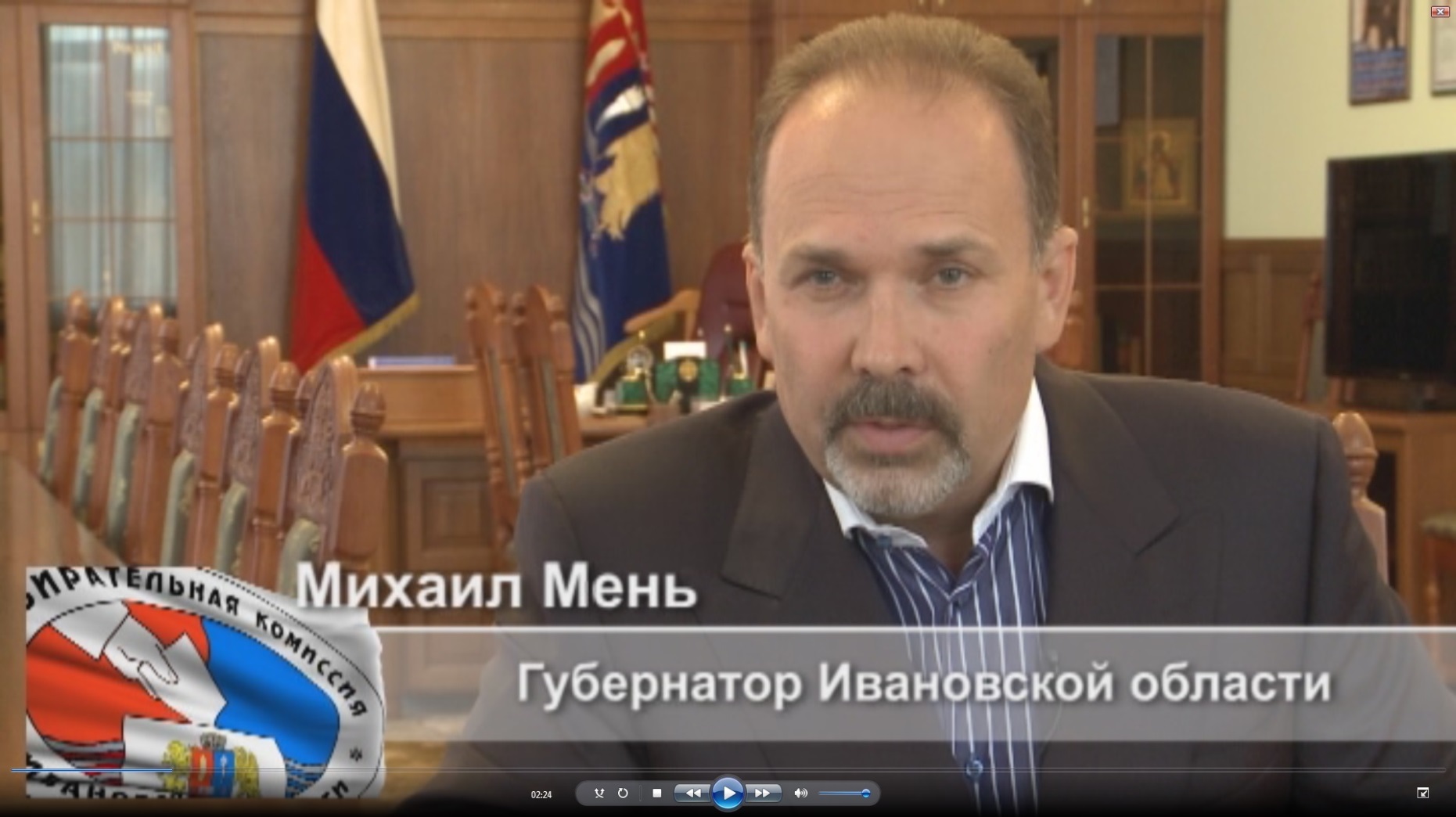 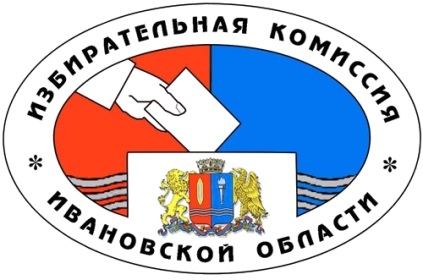 Содержание фильма
Выступление Председателя Ивановской областной Думы
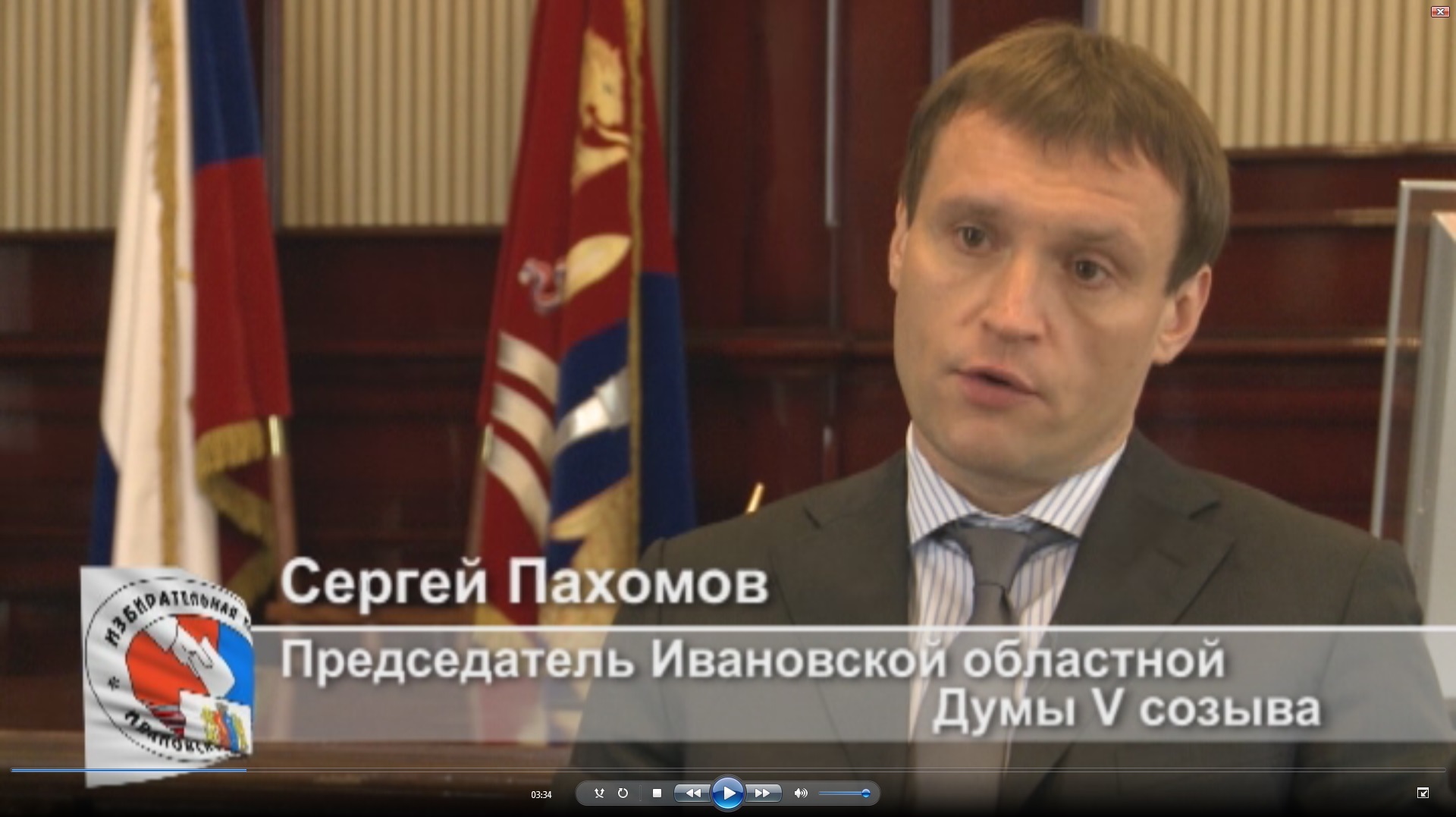 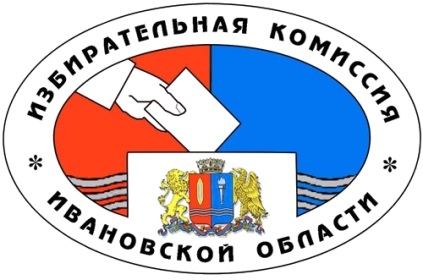 Содержание фильма
Выступления руководителей фракций
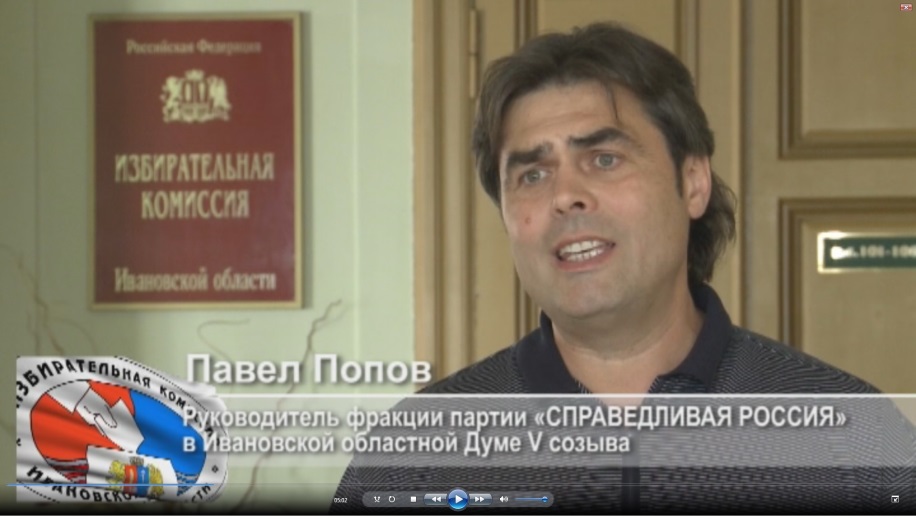 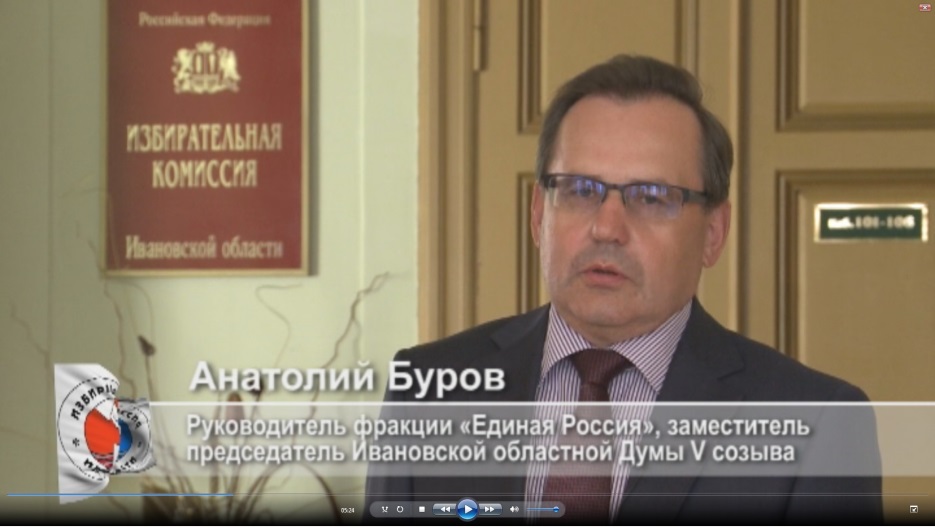 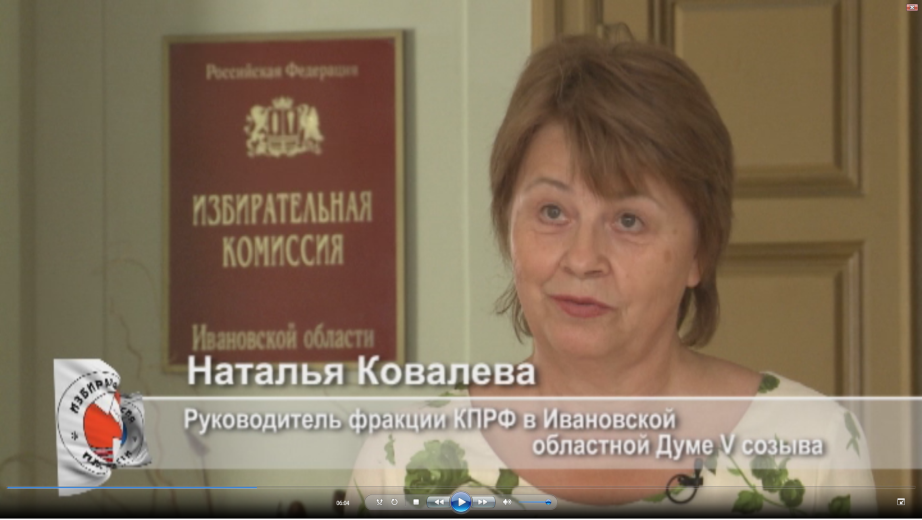 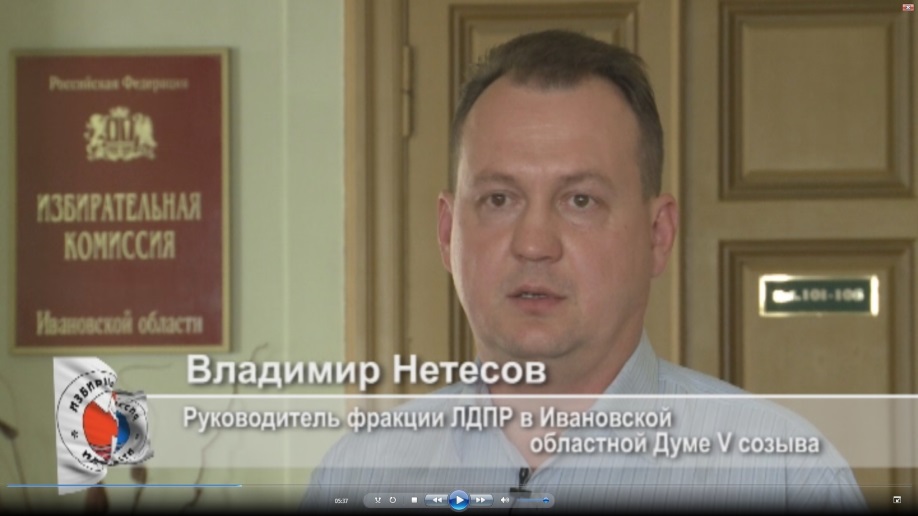 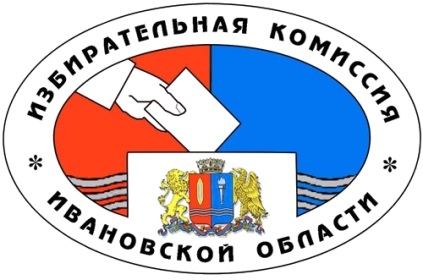 Содержание фильма
Достижения предыдущего созыва
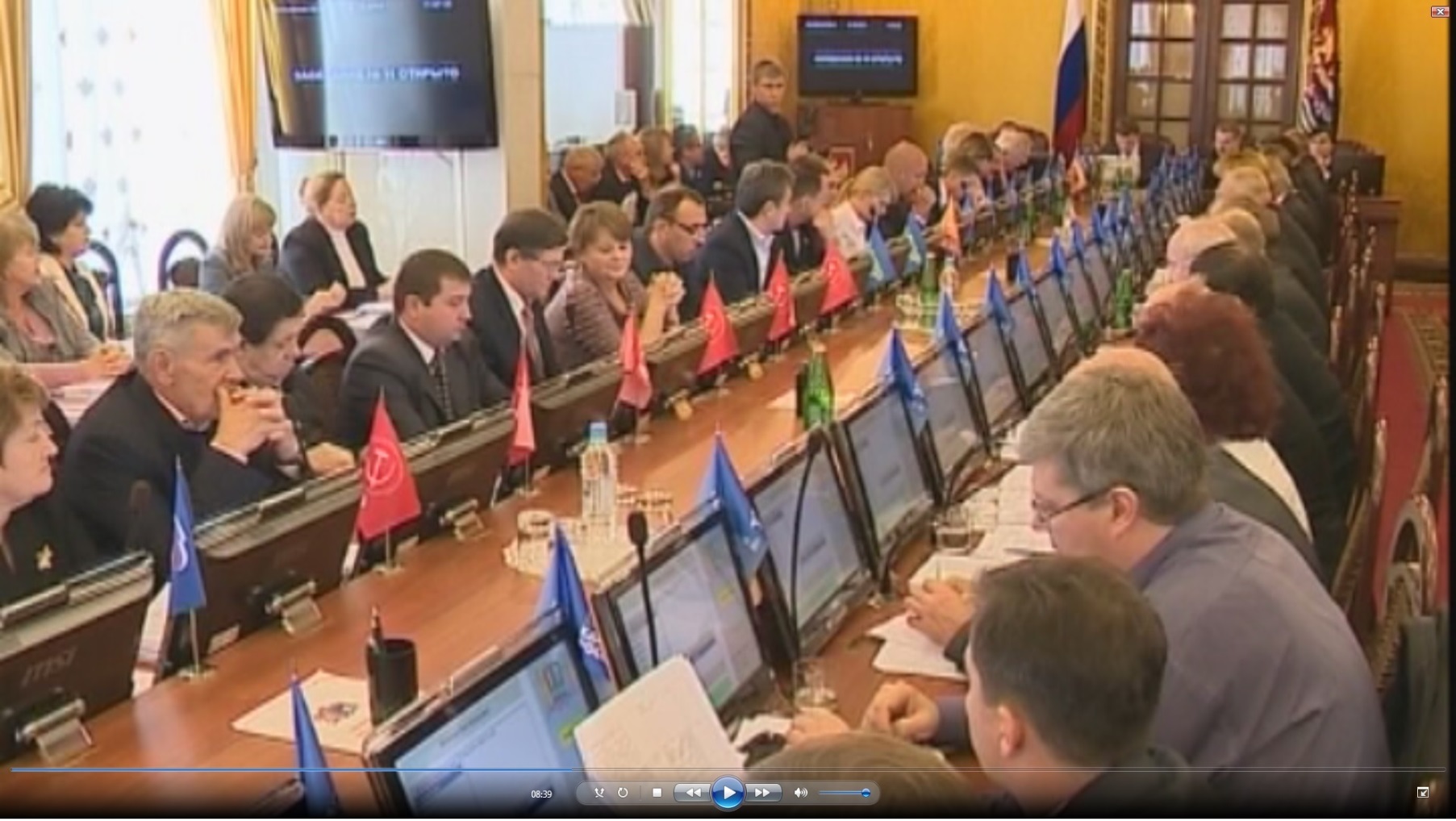 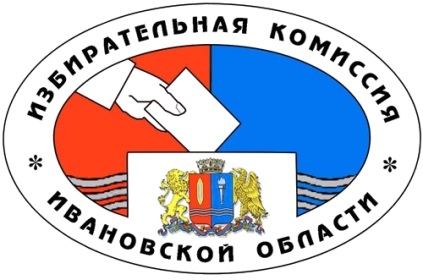 Содержание фильма
Характеристика избирательного законодательства на выборах
в Ивановскую областную Думу
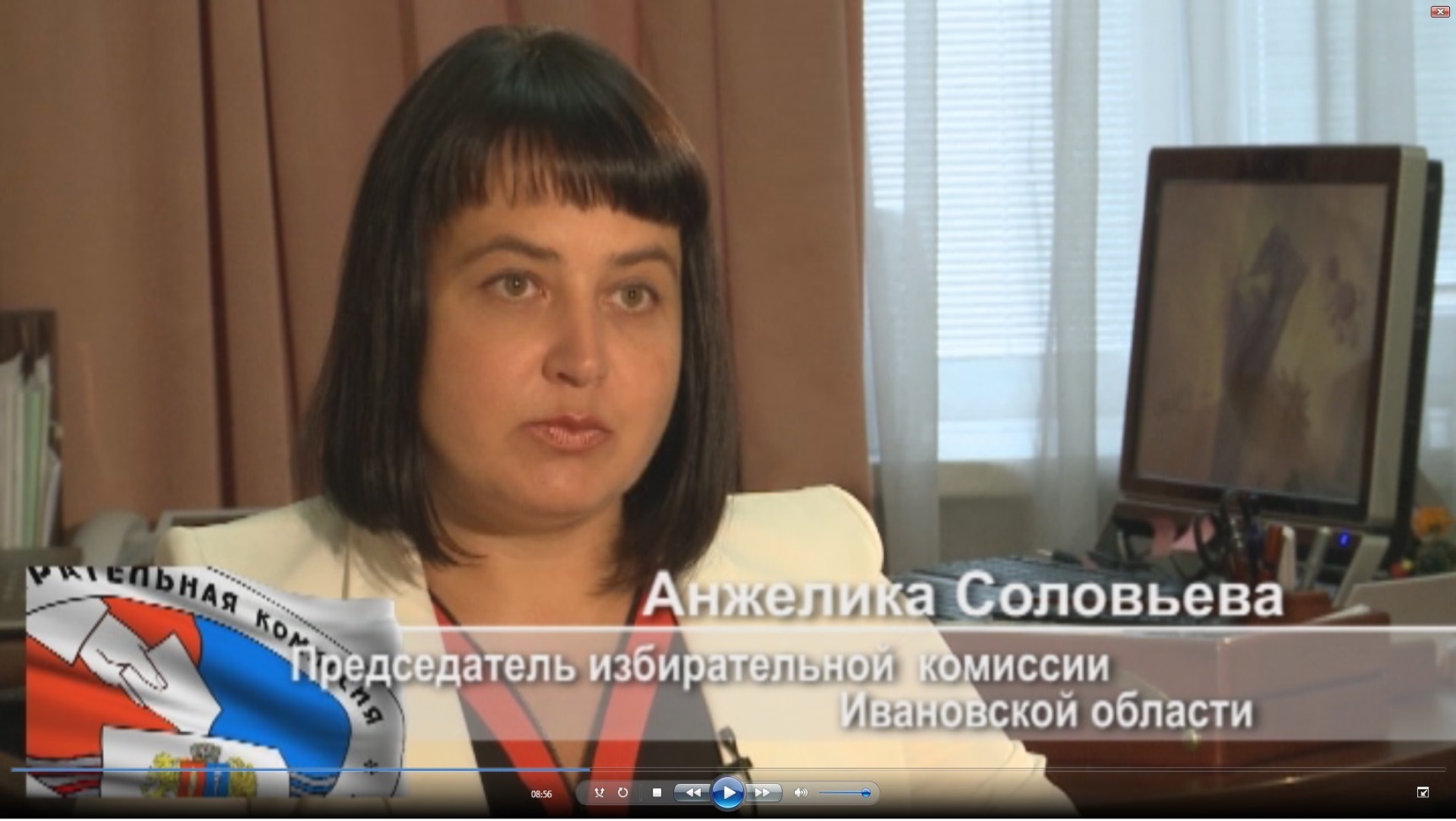 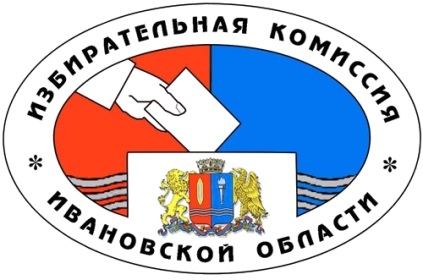 Содержание фильма
Система избирательных комиссий
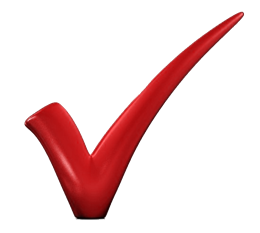 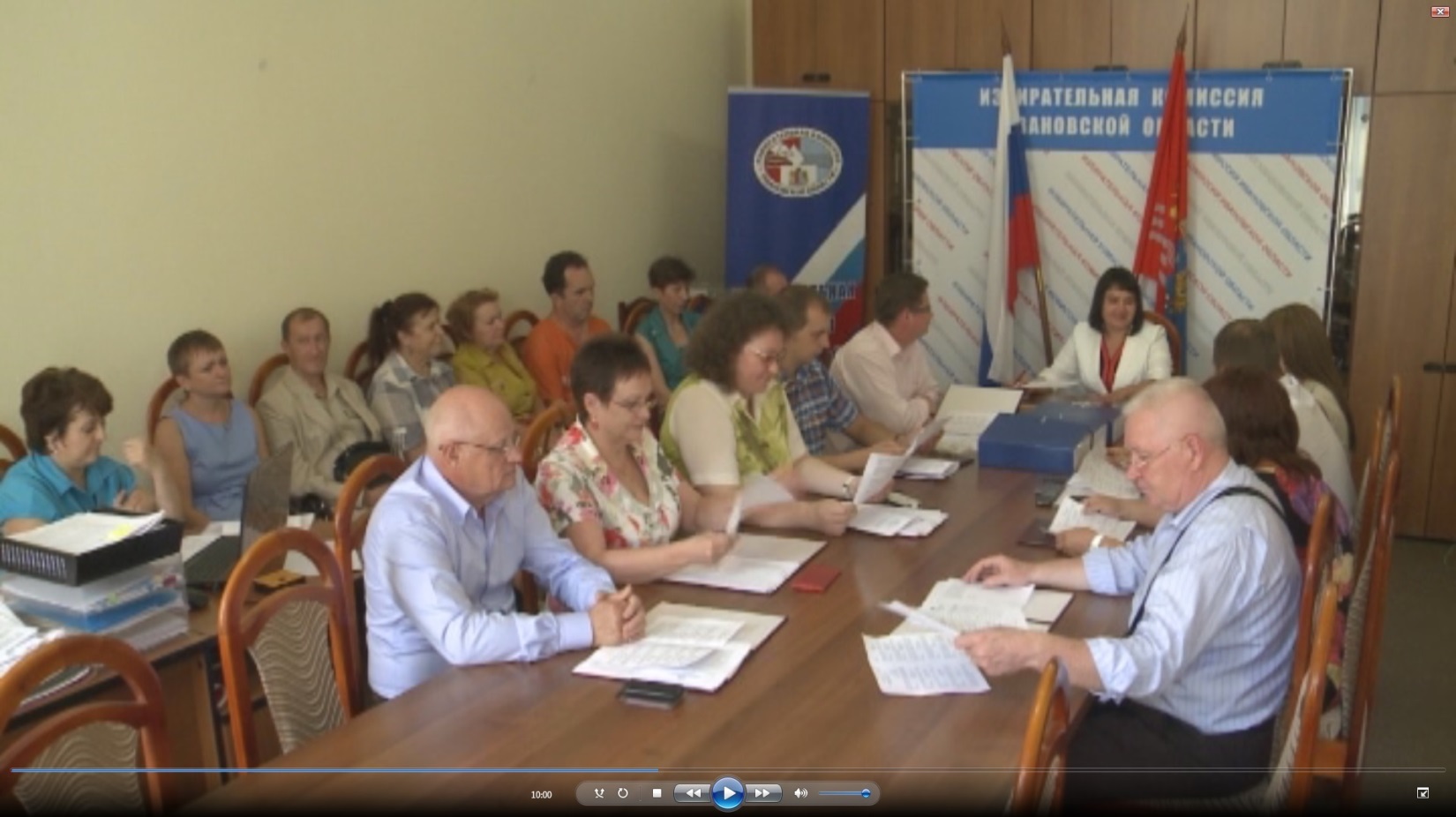 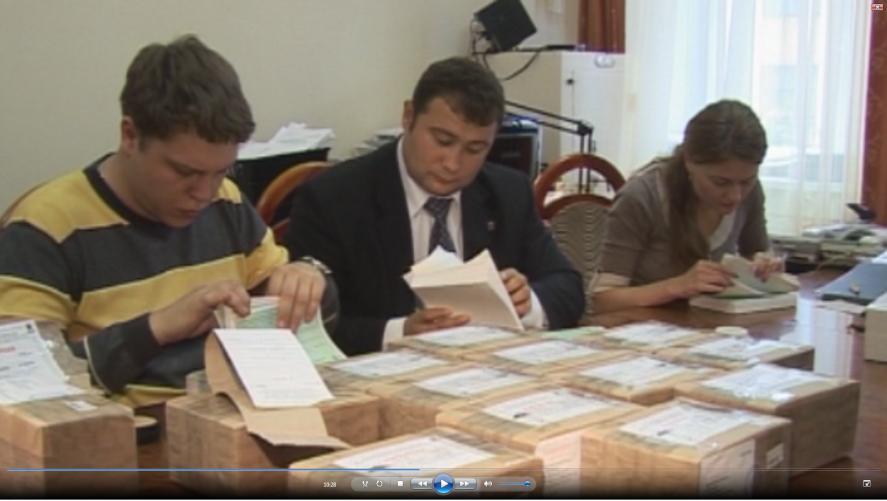 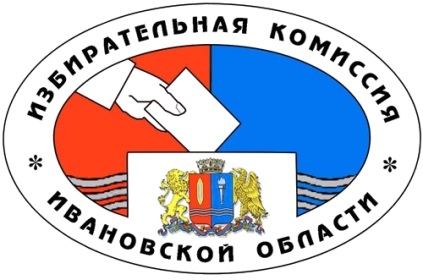 2 часть урока
Выступления и дискуссия
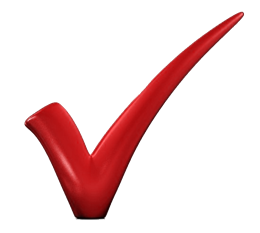 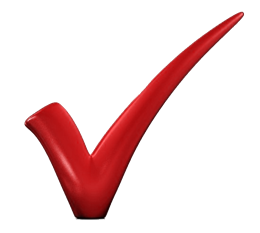 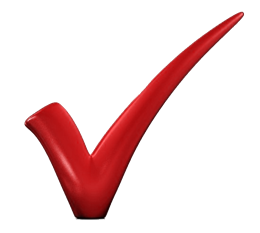 Депутаты
Представители общественных организаций
Члены избирательных комиссий
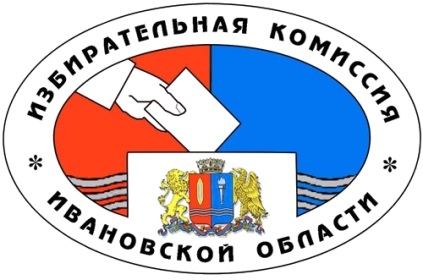 Заключение урока
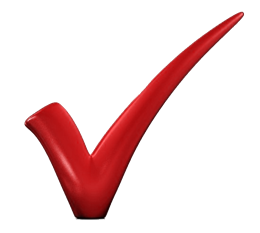 Повышение правовой культуры будущих избирателей
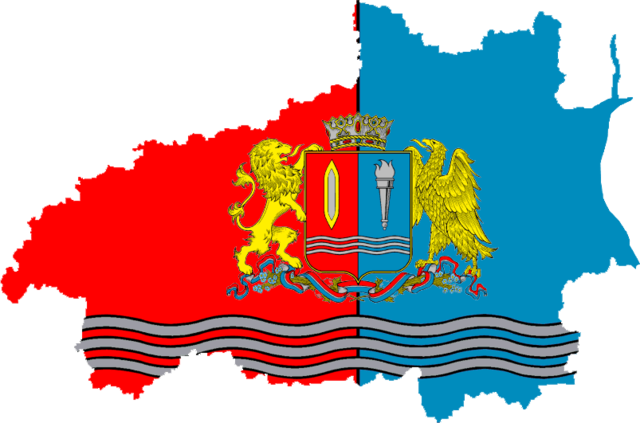 Спасибо за внимание!